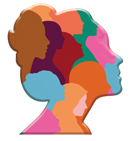 Programe de formare pentru femeiSoft Skills
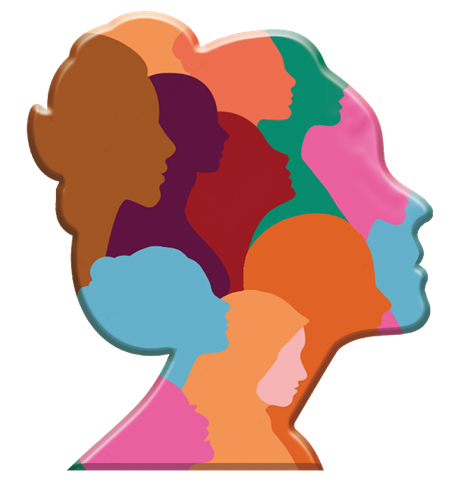 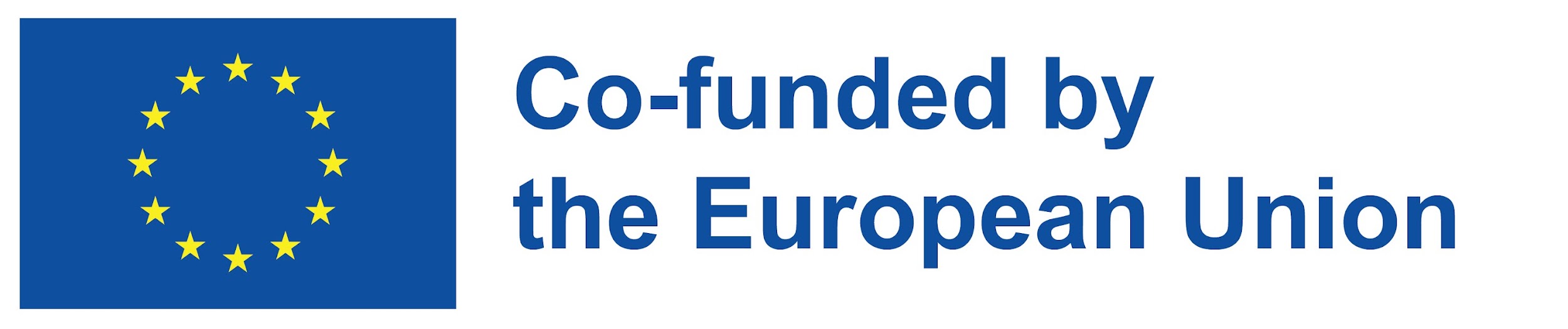 Sprijinul Comisiei Europene pentru producerea acestei publicații nu constituie o aprobare a conținutului, care reflectă doar opiniile autorilor, iar Comisia nu poate fi făcută responsabilă pentru nicio utilizare care poate fi făcută a informațiilor conținute în aceasta.
Project number 2021-1-RO01-KA220-ADU-000026741
“Nu ne putem rezolva problemele cu același nivel de gândire care le-a creat.” Albert Einstein
11
Rezolvarea problemelor
Elaborat de: Wisefour Ltd.
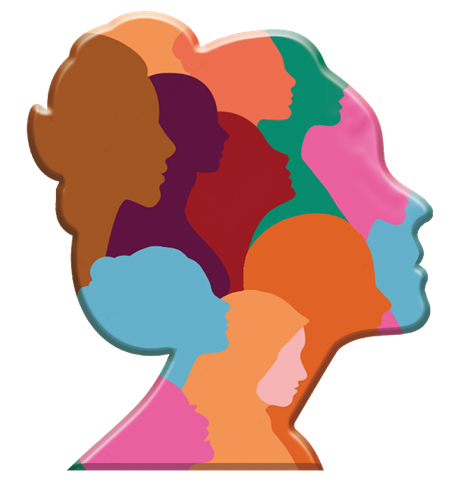 După finalizarea acestui modul veți fi putea să:
Recunoașteți și rezolvați  problemele  care necesită îmbunătățiri
Gestionați problemele prin aplicarea celor cinci pași ai rezolvării problemelor 
Identificați soluția potrivită pentru o problemă specificată
Identificați propriul tip personal de rezolvarea a problemelor 
Evaluați o problemă în conformitate cu cei cinci pași ai rezolvării problemelor 
Examinați cum să preveniți părtinirile și erorile de luare a deciziilor
Descrieți termenii-cheie ai rezolvării problemelor (tipuri și abilități asociate)
Secvențiați cei cinci pași ai rezolvării problemelor 
Descrieți rolul luării deciziilor în rezolvarea problemelor
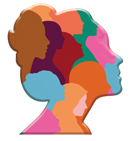 Introducerea în rezolvarea problemelor
Ce știi despre definiția rezolvării problemelor?
Rezolvarea problemelor este procesul  prin care o  persoană sau un grup de oameni încearcă să depășească dificultățile pentru a realiza planuri care le permit să progreseze de la punctul A la punctul B, sau să ia decizii prin utilizarea funcțiilor cognitive superioare, de exemplu, raționament și gândire creativă (American Psychological Association).
Contextul profesional al rezolvării problemelor:
Rezolvarea problemelor în afaceri se referă la stabilirea de procese care atenuează sau înlătură  obstacolele care vă împiedică în prezent să atingeți obiectivele strategice. 
Probleme complexe
Există un decalaj între rezultatele reale și rezultatele dorite. 
Poate fi prezent într-o singură echipă, proces operațional sau în întreaga organizație, de obicei fără o soluție imediată sau evidentă .
Cel care pune la îndoială totul
Când se confruntă cu o problemă, clarificatorii caută cât mai multe informații posibil. Ei fac acest lucru punând întrebări, subliniind deficiențe și ajutându-i pe alții să se concentreze asupra obiectivului final.
Cel cu ideile mari
Această persoană are ‘idei mari’ și poate fi influentă, dar nu întotdeauna practică. Ei sunt gânditori de imagine de ansamblu care se bucură de posibilități de brainstorming, dar uneori se luptă să-și limiteze ideile la o singură soluție plauzibilă.
Ce tip de rezolvator de probleme sunteți?
Cel care evaluează toate posibilitățile
Le place să cunoască o idee și să evalueze modalități alternative de abordare, găsesc defecte în idei și fac îmbunătățiri continue. Ei sunt pricepuți să identifice caracterul practic al unei soluții.
Cel căruia îi place să ducă lucrurile la bun sfârșit
Accentul lor este mai puțin pe analiza critică a unei probleme și mai mult pe realizarea lucrurilor prin punerea în aplicare a unui plan pentru a lua măsurile necesare pentru a aplica o soluție.
Rezolvare problemelor este o abilitate proprie și este susținută de multe alte abilități pentru a vă îmbunătăți capacitatea de a fi un rezolvator eficient de probleme.
Influență
Analitic: Abilitatea de a lucra cu informații și date pentru a identifica tipare și tendințe și pentru a găsi concluzii semnificative
Brainstorming
Ritm
Gândire creativă: Capacitatea de a inova, de a se adapta cu ușurință la noile circumstanțe și de viziune
Soluție
Inițiativă
Gândire laterală: Utilizarea imaginației pentru a privi o problemă în mod unic și pentru a oferi o nouă soluție
Rezistență: Abilitatea de a face față ostacolelor, evenimentelor neprevăzute, obstacolelor și eșecurilor fără a le permite  să-ți copleșească sau să-ți perturbe viața
Flexibilitate
Pentru a vă începe calea spre a deveni un rezolvator de probleme, este valoros să identificați tipul de rezolvator de probleme pe care aveți tendința de a fi, și, probabil, modalități alternative prin care puteți vedea o problemă, alta decât tipul implicit de rezolvare a problemelor.
Identificați-vă propriul tip personal de rezolvare a problemelor
Pași pentru finalizarea activității
Pasul 1: Priviți povestea TEDx  “Găsiți o problemă, rezolvați o problemă.”
Pasul 2: Identificați tipurile de rezolvare a problemelor despre care se vorbește în videoclipul  TEDx Talk.
Pasul 3: Identificați tipul (tipurile) de rezolvare a problemelor pe care le-ați folosit în viața profesională și personală.
Pasul 4: Reflectați asupra altor tipuri de rezolvare a problemelor pe care le puteți utiliza în viitor.
Pasul 5: Împărtășește-ți  reflecțiile cu ceilalți.

TIMP: 20 minute
Resurse și instrumente
Găsiți o problemă, rezolvați o problemă www.youtube.com/watch?v=LaYVqj1El1A&t=1s
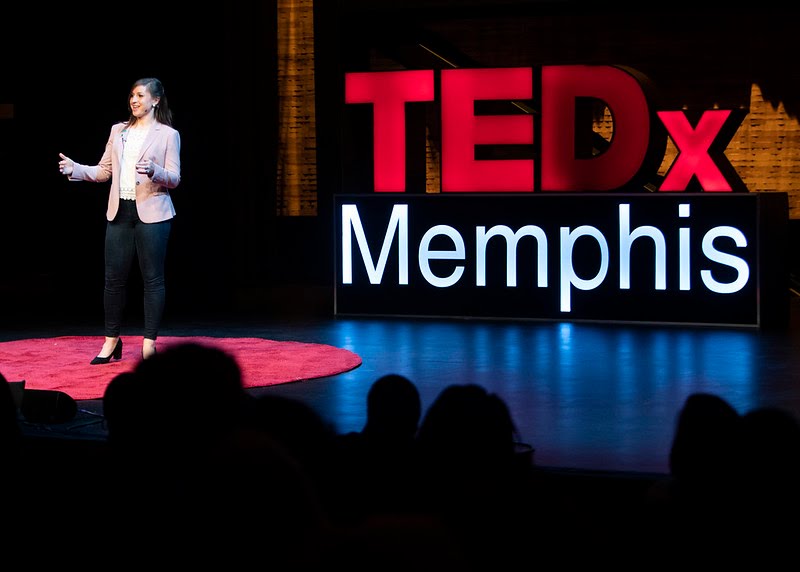 Recunoașteți și tratați zonele care necesită îmbunătățiri
Reflecție

Ce valoare acordați capacității de a rezolva probleme?
Luați în considerare abilitățile de rezolvare a problemelor care vă vin în mod natural.
Luați în considerare abilitățile de rezolvare a problemelor pe care ați dori să le cultivați ca parte a setului dumneavoastră actual de abilități.
Fiți conștienți de tipul implicit de rezolvare a problemelor pe care îl aveți și aplicați diferitele tipuri de rezolvare a problemelor în diferite situații.
Acțiune

După aceasta, faceți o listă cu problemele cu care v-ați confruntat personal  și care au nevoie de rezolvare;
 Relaționați abilitățile relevante pe care le-ați putea utiliza pentru a vă sprijini în rezolvarea listei de probleme..
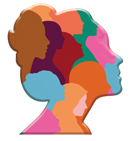 Pașii parcurși pentru a rezolva o problemă
Ce știi despre parcurgea unor pași pentru a rezolva o problemă?
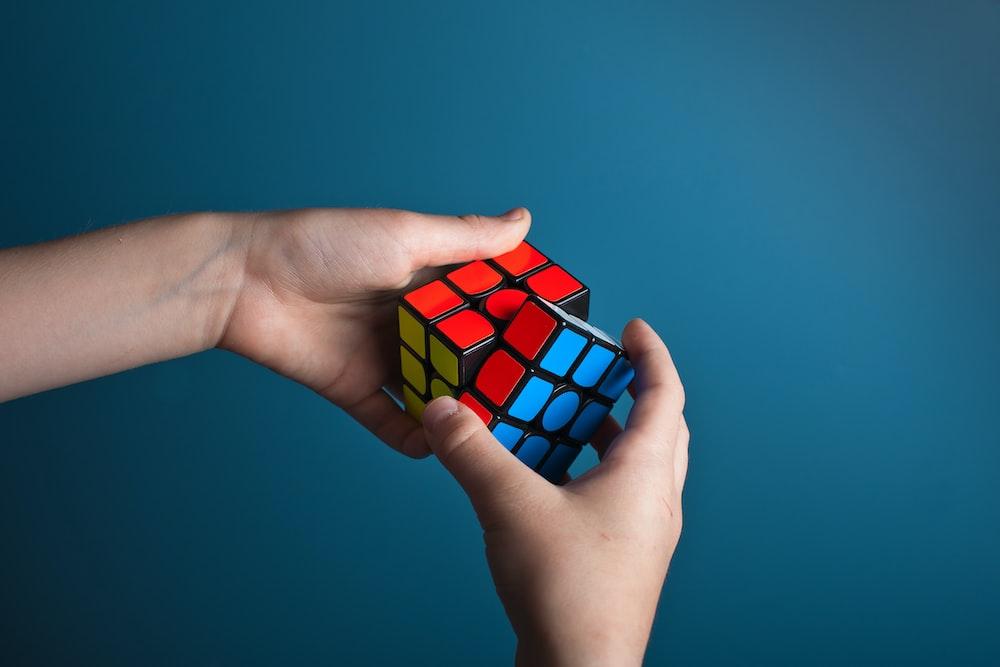 Indiferent de calea de carieră aleasă, este inevitabil să apară probleme. Trebuie luate măsuri pentru a rezolva imediat problemele și, acolo unde este posibil, eforturile proactive trebuie să fie prioritizate pentru a rezolva o problemă înainte ca aceasta să devină o provocare și mai mare de rezolvat în viitor. 

În cadrul acestei unități este conturat un proces de rezolvare a problemelor în cinci pași pentru a vă pune pe drumul spre a deveni un principal rezolvator de probleme.  Pașii urmați aplică diferite tipuri de abilități necesare în fiecare fază de rezolvare a problemelor.
Fiecare problemă începe cu conștientizarea faptului că există.
Source: Olav Ahrens Røtne
Cinci (5) pași pentru rezolvarea problemelor
Analizați factorii care contribuie
Pentru a obține un diagnostic mai bun al situației, astfel încât să vă puteți concentra asupra problemei în măsura în care aceasta este cauza principală, și nu doar pe simptome. Va trebui să căutați ce a cauzat problema prin strângerea și evaluarea datelor, izolând posibilele circumstanțe contributive și identificați ceea ce trebuie abordat pentru o rezolvare.
1
Simptome
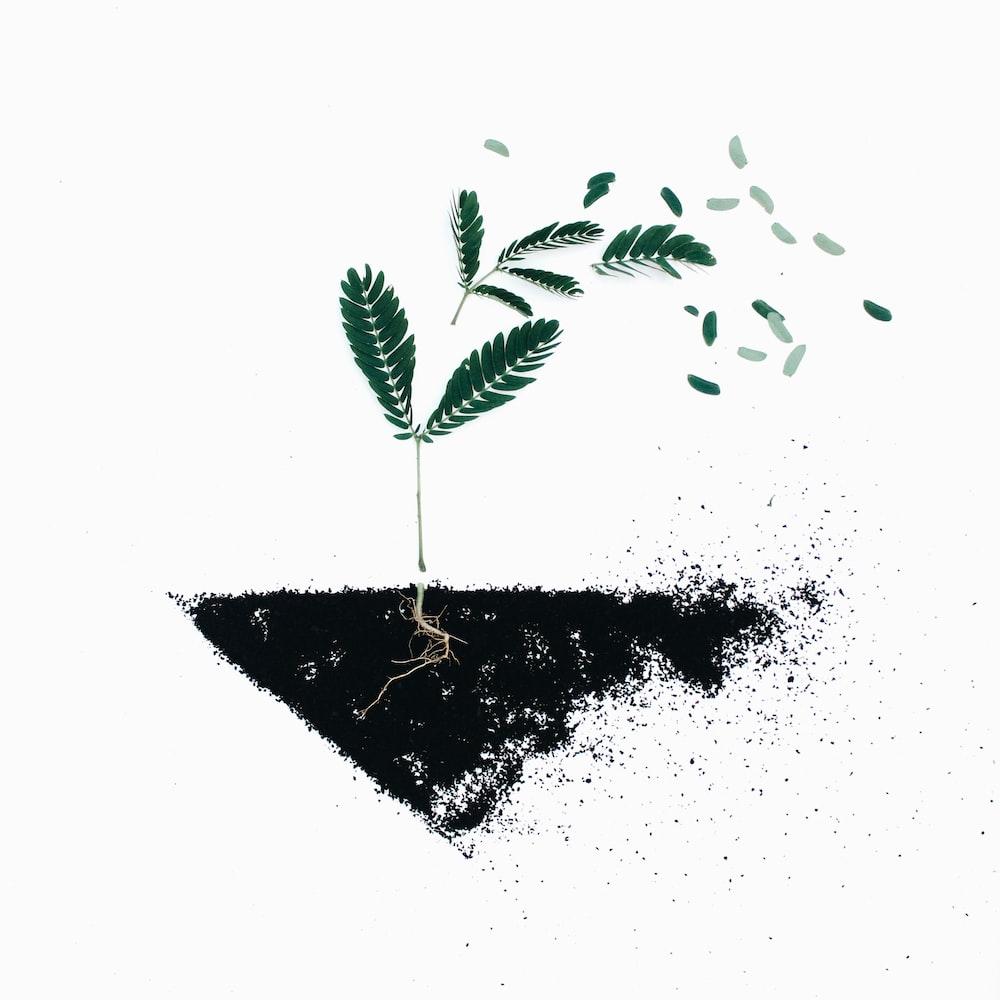 Problemă
Cauză
Generați intervenții
Cauza este cunoscută, este timpul să dezvoltăm posibilele soluții prin brainstorming. Această fază este perfectă pentru lucrul în echipă sau pentru colectarea opiniilor celorlalți. O singură strategie de soluție nu este la fel de eficientă precum compilarea unui set de alternative care vă îmbunătățesc șansele de a obține o soluție de succes. În această fază se aplică abilități precum: Brainstorming, Gândire creativă și Prognoză.
Sursă: Evie S.
2
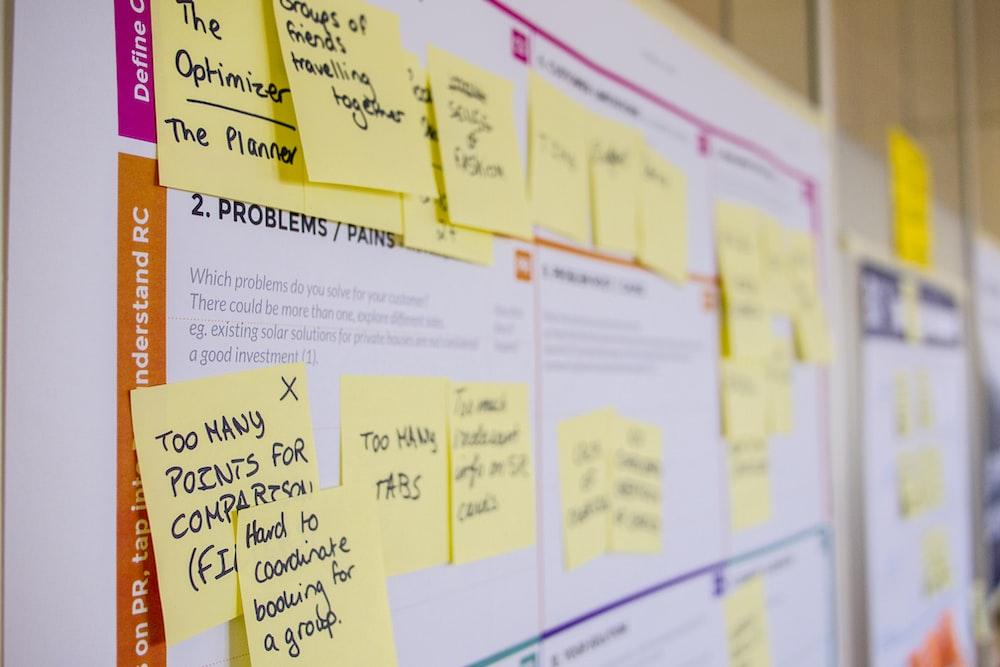 Sursă: Daria Nepriakhina
5 pași pentru rezolvarea problemelor (c0ntinuare)
Evaluați soluțiile:
Analizați strategiile identificate în Pasul 2 și decideți cea mai bună soluție posibilă. Considerațiile importante pentru decident includ implicațiile costului, managementul resurselor și o evaluare a riscurilor a ceea ce poate împiedica implementarea cu succes a soluției alese.
3
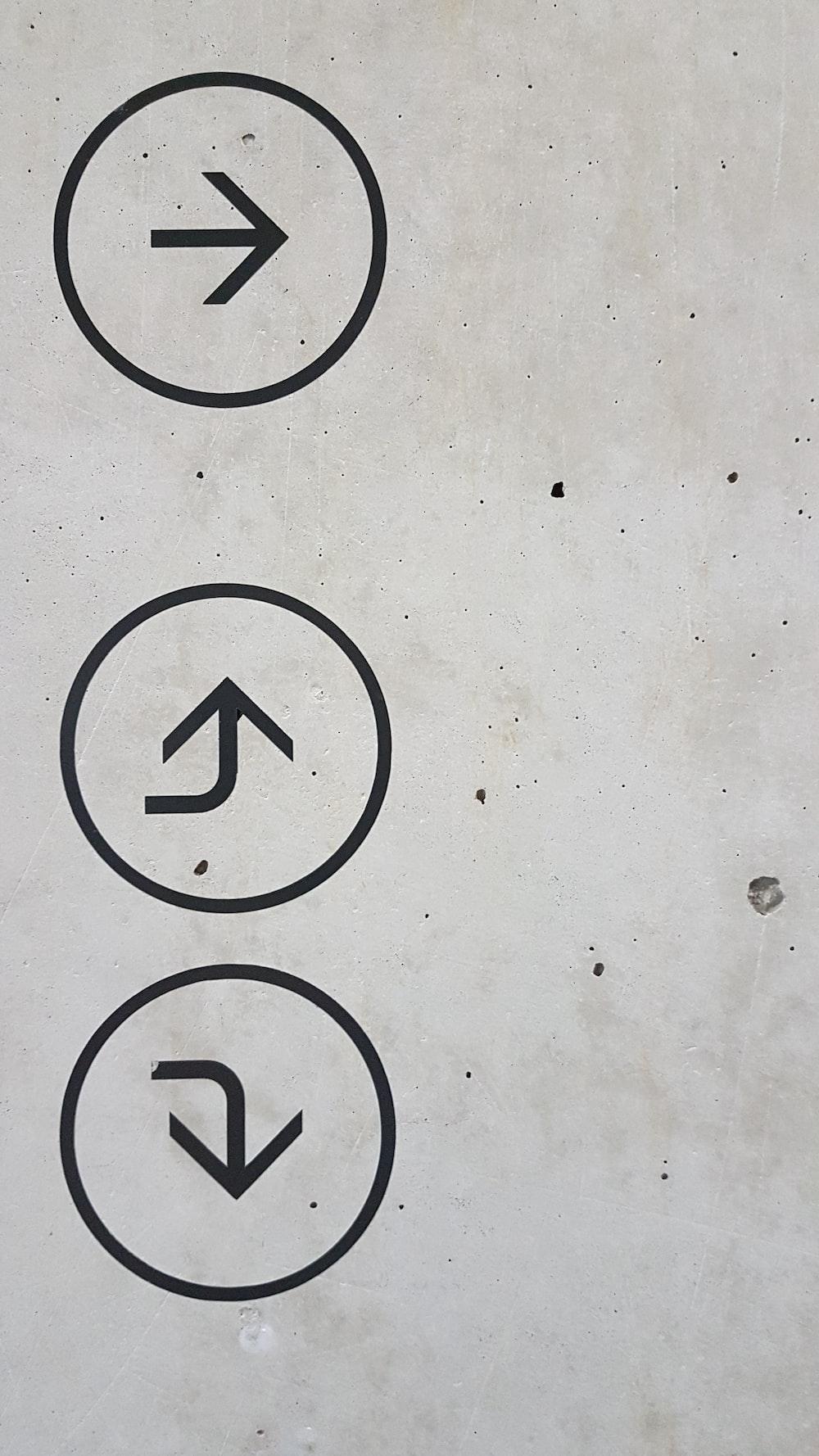 Implementează un plan:
În această etapă a fost decis cursul acțiunii și trebuie implementat împreună cu repere care pot măsura rapid și determina cu exactitate dacă soluția realizează ceea ce se intenționează sau nu.
4
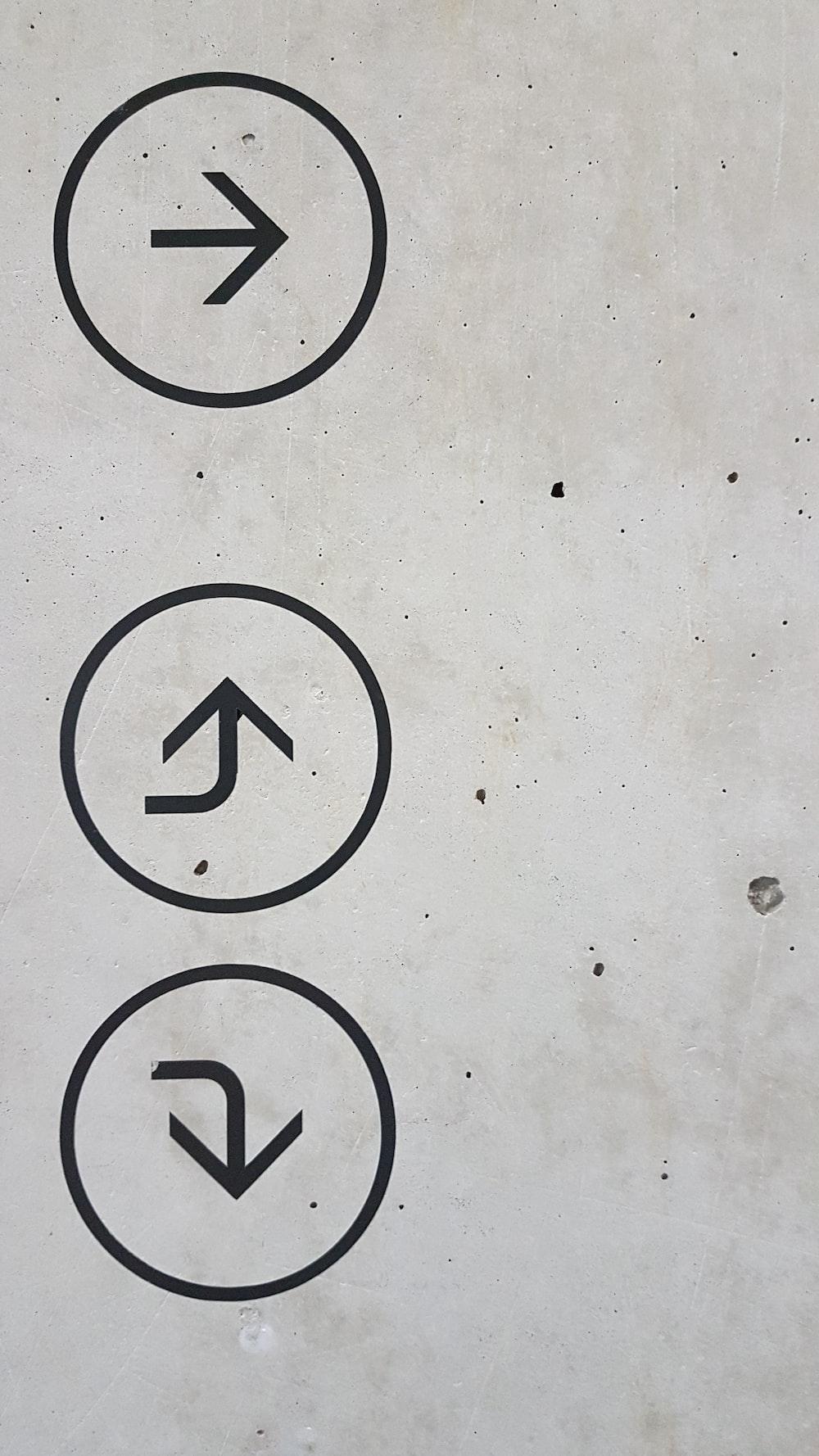 Evaluați eficacitatea soluției
Odată ce o soluție este implementată, trebuie să aveți sisteme pentru a evalua dacă soluția dumneavoastră a rezolvat problema  și ce ar putea fi făcut diferit în viitor. Canalele de feed-back atunci când se evaluează eficacitatea soluției  ajută practicile de rezolvare a problemelor de viitor.
5
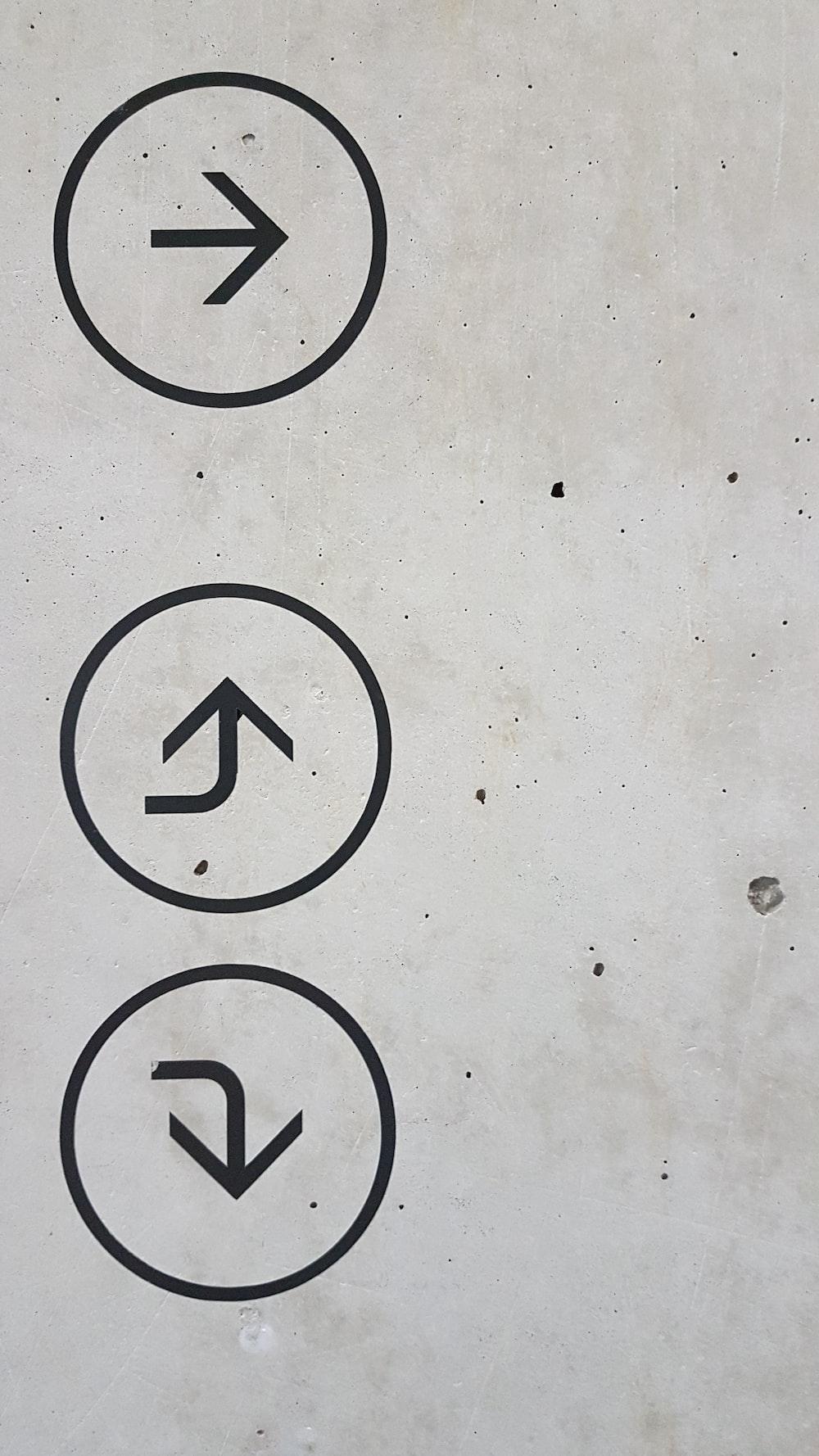 Source: marianne bos
Evaluați o problemă în conformitate cu cei cinci pași ai rezolvării problemeiCei cinci pași ai rezolvării problemelor sunt un ghid eficient pentru a vă ajuta să rezolvați  probleme atât profesional, cât și personal. Această activitate vă va ajuta să deveniți un încrezător în rezolvarea problemelor.
Pași pentru finalizarea activității
Pasul 1: Priviți Video-ul 1 “Învățare prin perspectivă: Rezolvarea problemelor cimpanzeului”
Pasul 2: Luați notă de problema cu care se confruntă cimpanzeul și de modul în care și-a rezolvat dilema
Pasul  3: Descrieți seria de pași pe care credeți că i-a folosit cimpanzeul pentru a rezolva această problemă.
Pasul 3:  Priviți acum Video-ul 2 “Clienți dezamăgiți-rezolvarea problemelor” pentru o perspectivă orientată spre afaceri a rezolvării problemelor.
Pasul 4: Aplicați scenariul prezentat în videoclip  la cei cinci pași de rezolvare a problemelor.
TIMP: 20 minute
Resurse și instrumente
Video 1: Învățare prin perspectivă: Rezolvarea problemelor cimpanzeului www.youtube.com/watch?v=fPz6uvIbWZE 

Video 2: Clienți dezamăgiți- Rezolvarea problemelor
www.youtube.com/watch?v=y-4LBeLduvA
Gestionați problemele aplicând cei cinci pași de rezolvare a problemelor
Reflecție

Urmărirea celor cinci pași de rezolvare a problemelor este o cale eficientă pentru a deveni un rezolvator de probleme încrezător.
Orice provocare sau obstacol va deveni ‘capabilă’ în loc să vă copleșească atât în viața profesională cât și în cea personală.
Ia notă de orice problemă recurentă și folosește cunoștințele tale recent găsite pentru a le rezolva odată pentru totdeauna.
Acțiune

După aceasta urmați cei cinci pași de rezolvare a problemei, pentru a rezolva o problemă cu care v-ați confruntat recent:
Personal
Profesional
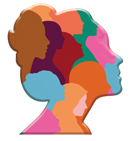 Decizia asupra soluției potrivite
Ce știi despre luarea deciziilor?
Luarea deciziilor este un proces de identificare și evaluare a alegerilor. Capacitatea de a lua decizii, în special deciziile corecte, este importantă atunci când alegeți soluția  pentru rezolvarea problemei, deoarece factorii de decizie au sarcina importantă  de a selecta cea mai potrivită soluție  pentru o anumită problemă. 
Luarea deciziilor devine deosebit de importantă atunci când se evaluează soluții alternative la o  problemă. Factorul de decizie trebuie să ia în considerare rezultatul pe care îl va produce fiecare,  atât pe termen scurt, cât și pe termen lung, să compare alternativele în funcție de cât de ușor le poți realiza pe fiecare și să evalueze  posibilele efecte secundare negative pe care fiecare le poate produce.
Este important să înțelegem cum funcționează  mecanismul  în care funcționează creierul nostru . O teorie în psihologie care distinge două procese de gândire la oameni, descriindu-le ca fiind inconștiente, și respectiv, conștiente.
Gândirea sistemului 1 și 2 :
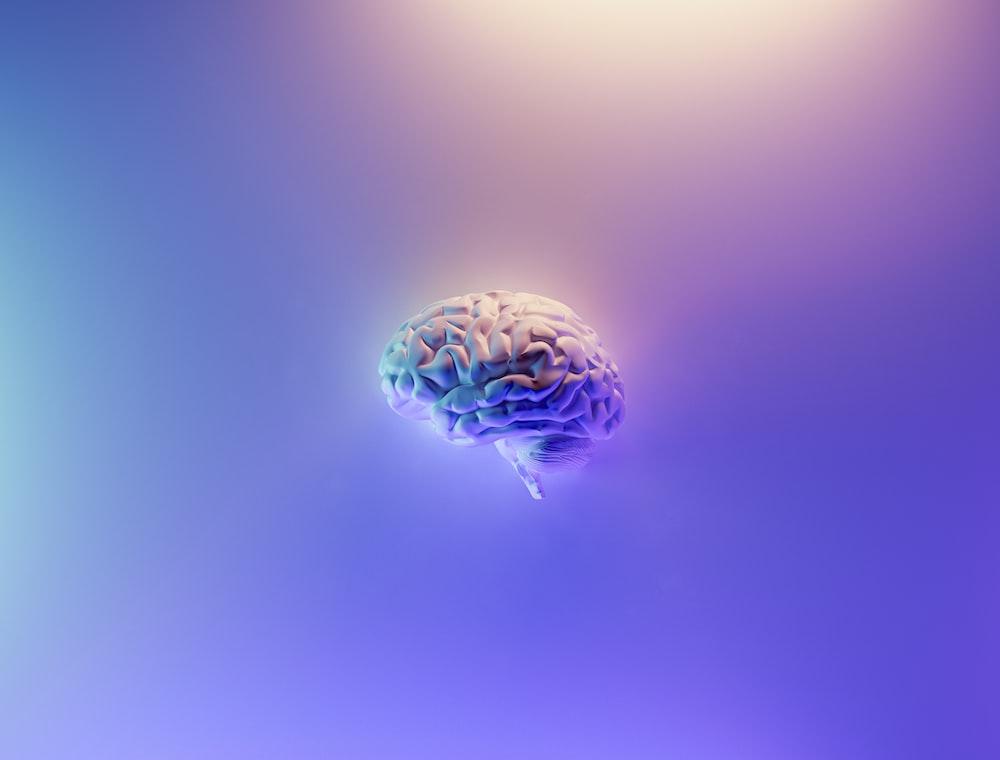 Gândirea sistemului 1: 
Răspunsul rapid, automat, inconștient și emoțional al creierului nostru la situații și stimuli. 
Acest lucru poate fi sub formă de citire absentă a unui text pe un panou publicitar, de a ști cum să vă legați șireturile fără să vă gândiți din nou sau de a sări instinctiv peste o băltoacă de pe trotuar.
Gândirea sistemului 2: 
Modul lent, efort și logic în care funcționează creierul nostru atunci când  rezolvă probleme mai complicate .
De exemplu, sistemul de  gândire 2 este folosit când căutați un prieten în mulțime, parcați vehiculul într-un spațiu îngust sau determinați raportul  calitate-preț  al prânzului la pachet.
Sursă: Milad Fakurian
Chiar și atunci când credem că suntem raționali în deciziile noastre convingerile și prejudecățile noastre din sistemul 1 conduc în continuare multe dintre alegerile noastre. Înțelegerea interacțiunii dintre aceste două sisteme în viața noastră de zi cu zi ne poate ajuta să devenim mai conștienți de părtinirea în deciziile noastre – și de cum o putem evita.
3 Prejudecăți comune de luare a deciziilor care inhibă rezolvarea problemei
Prejudecata de confirmare
Favorizarea informațiilor care  confirmă convingerile noastre existente. De exemplu, în timpul alegerilor, oamenii tind să caute informații pozitive care să-i pună într-o lumină bună pe candidatul favorit. Mass-media folosește acest lucru în avantajul lor tot timpul. Orice altă dovadă care ar putea contrazice acest lucru este de obicei subminată sau nu este raportată.
Prejudecata recentă
Acesta este momentul în care acordăm o importanță mai mare informațiilor pe care le-am dobândit recent. Un exemplu clasic în acest sens este comercianții financiari care se uită doar la cele mai recente evenimente,   în timp ce ignoră informațiile mai vechi care sunt la fel de importante (și uneori mai importante).
Prejudecata de încadrare
Aceasta se referă la modul în care suntem influențați de modul în care sunt prezentate informațiile, spre deosebire de informația în sine. De exemplu, un iaurt poate fi etichetat ca 90% grăsimi sau, alternativ, că conține 10% grăsime. În mod similar, un burger ar putea fi‘încadrat’ ca fiind 75% grăsimi, spre deosebire de a fi etichetat ca având 25% grăsime. Care dintre aceste  opțiuni sună mai atrăgătoare?
Examinați cum să preveniți părtinirile și erorile în luarea deciziilorEliminarea părtinirii din procesul de luare a deciziilor vă întărește capacitatea de a rezolva problemele mai eficient.
Pași pentru finalizarea activității
Pasul 1: Citiți Atelierul de șase pălării gânditoare
Pasul 2: Lucrați în grupuri de 3 sau 6 (rețineți că această activitate poate fi finalizată și individual)
Pasul 3: Urmați pașii 1 la 2




TIMP: 20 minute
Resurse și instrumente
Document: Fișă de lucru pentru pălării gânditoare
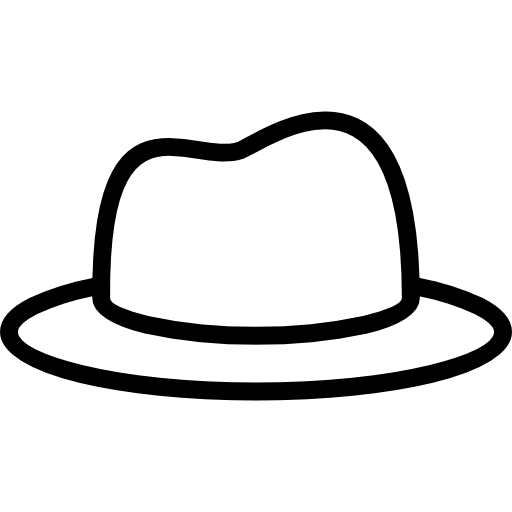 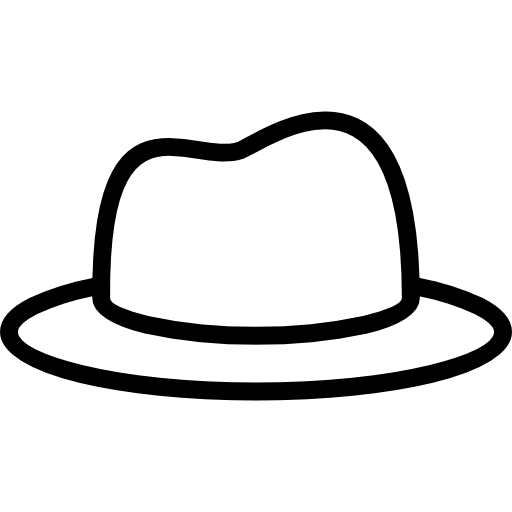 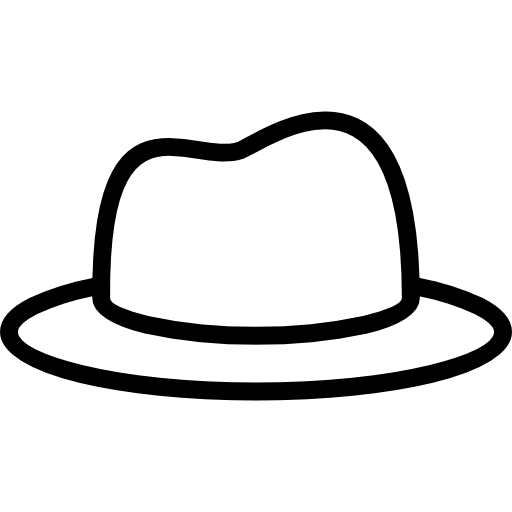 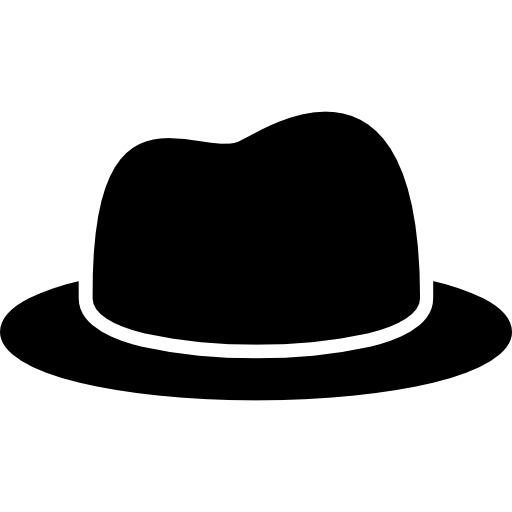 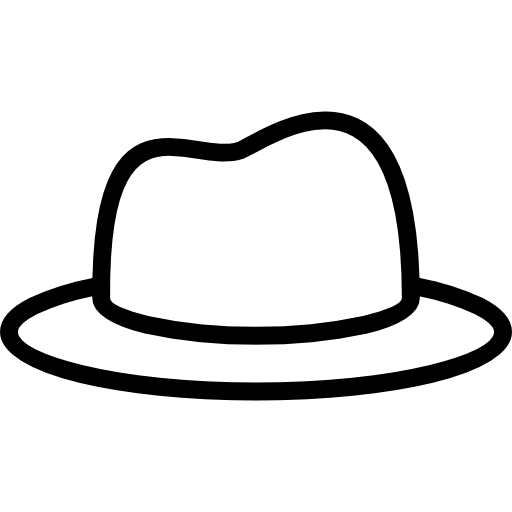 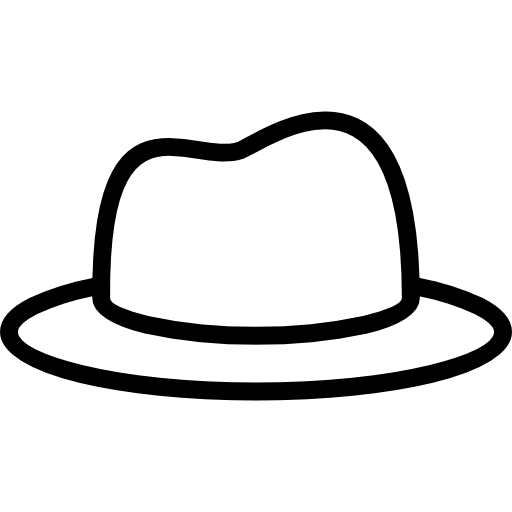 [Speaker Notes: The Circle of Trust could be a good exercise here but it is a group exercise (https://cultureplusconsulting.com/2018/08/16/a-ha-activities-for-unconscious-bias-training/)]
Consiliați soluția potrivită pentru o problemă specifică
Acțiune

După aceata veți fi capabil să recunoașteți cele mai potrivite soluții ca un puternic factor de decizie,  întărindu-vă capacitatea de a rezolva problemele mai eficient.
Lista de făcut
Citiți articolul: 7 Modalități de a elimina părtinirile din procesul dumneavoastră de luare a deciziilor
www.entrepreneur.com/living/7-ways-to-remove-biases-from-your-decision-making-process/351497 
Documentați deciziile din trecut și luați în considerare ce ați face diferit dacă vă confruntați cu o problemă similară în viitor.
Reflecție

Eliminarea părtinirii din luarea deciziilor  vă permite să navigați în mod clar în posibilele soluții.
După aceasta poate fi selectată soluția cea mai relevantă pentru a rezolva problema.
Acest lucru elimină probabilitatea ca aceeași problemă să reapară în viitor.
Pentru a afla mai multe despre acest modul:
Ce fel de rezolvator de probleme ești:
professional.dce.harvard.edu/blog/what-kind-of-problem-solver-are-you/
Ce sunt abilitățile de rezolvare a problemelor?: 
www.thebalancemoney.com/problem-solving-skills-with-examples-2063764
Sistemul 1 și Sistemul 2 de gândire:
 thedecisionlab.com/reference-guide/philosophy/system-1-and-system-2-thinking 
6 sfaturi pentru rezolvarea problemelor complexe:
www.forbes.com/sites/forbescoachescouncil/2022/03/22/six-tips-for-solving-complex-problems/?sh=2bc611557e3c
Nu are rost să vorbești despre problemă decât dacă vorbești despre soluție.
Betty Williams
Stabilește un nou obiectiv și finalizează un alt modul!
‹#›
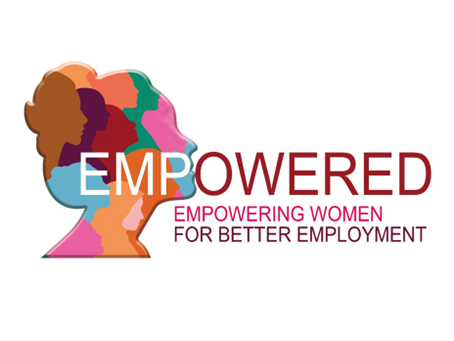 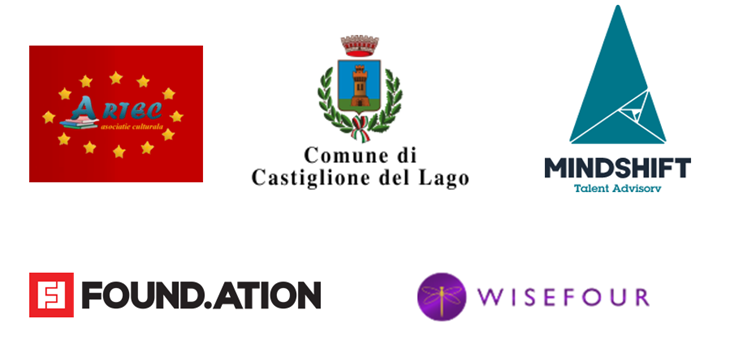 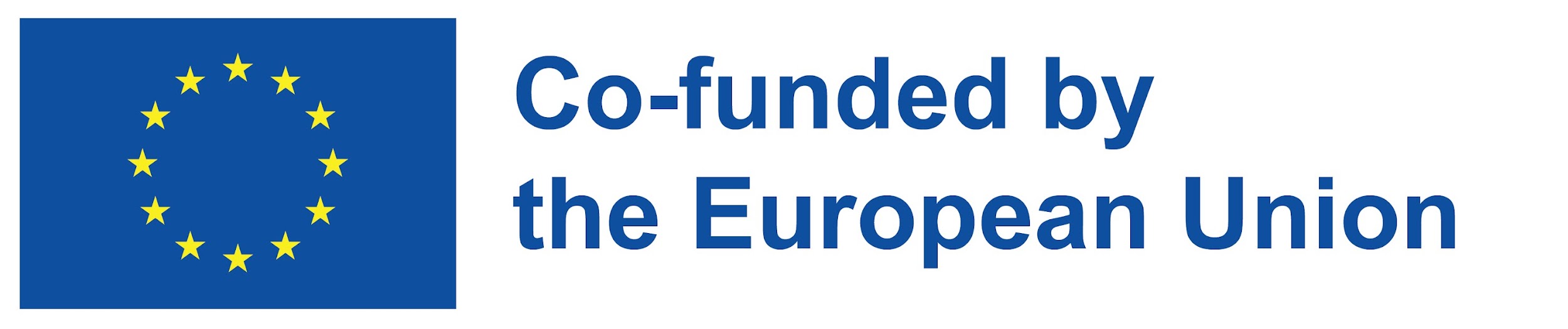 Sprijinul Comisiei Europene pentru producerea acestei publicații nu constituie o aprobare a conținutului, care reflectă doar opiniile autorilor, iar Comisia nu poate fi făcută responsabilă pentru nicio utilizare care poate fi făcută a informațiilor conținute în aceasta.. 
Project number 2021-1-RO01-KA220-ADU-000026741